Ekonomické pojmy v právu I
Ekonomické základy práva
přednáška
Ekonomické instituty a právo
Mnohé ekonomické instituty vznikají v důsledku lidského jednání
Právo je teprve následně „dohání“ svojí regulací

Příkladem např. účetnictví a jeho faktický vznik dávno před tím, než začalo být regulováno právními normami

V rámci tohoto předmětu se zaměříme na ekonomickou podstatu různých právních vztahů a pojmů
Bez chápání ekonomické podstaty regulace nelze chápat právo jako celek
Pojmy probírané v dnešní přednášce
Tržní mechanismus
Minimální mzda
Peníze / měna / kryptoměny
Hodnota vs. cena; tržní bubliny
Problematika týkající se úroku
Tržní mechanismus
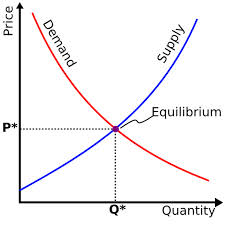 Tržní mechanismus
Nabídka
Poptávka
cena
Zdroj: Economics Stack Exchange
Několik důležitých pojmů na úvod III
Tržní mechanismus
Nabídka
Poptávka
cena

Regulace cen
Stimulace nabídky/poptávky
Minimální mzda
Zákonem stanovená „minimální cena“ práce
Účel je většinou deklarován tak, že má zajistit určitý minimální standard / minimální výši odměny za práci

Jaké může příliš vysoko nastavená minimální mzda přinášet mj. důsledky?
Minimální mzda
Zákonem stanovená „minimální cena“ práce
Účel je většinou deklarován tak, že má zajistit určitý minimální standard / minimální výši odměny za práci

Jaké může příliš vysoko nastavená minimální mzda přinášet mj. důsledky?
vyšší míra nezaměstnanosti?
obtížnější hledání zaměstnání u méně kvalifikovaných zaměstnanců?
 „černé“ zaměstnávání?
???
Peníze a měna
Penězi může být v obecné rovině vše, co je obecně přijímáno, jako prostředek směny 								(Mishkin, 2004)

Základní funkce peněz:
Prostředek směny
Účetní jednotka
Uchovatel hodnoty
Peníze a měna
Měnou „ „rozumíme onen druh peněz, který v jednotlivém státě ve smyslu právním za peníze platí“									(Bráf, 1888)

Měna je „ druh peněz, který je v daném státě každý povinný přijímat jako platidlo, a který je současně i určitým kriteriálním nástrojem kvantifikace všech jevů a procesů probíhajících v národním hospodářství“		(Grůň, 1996)

Měna jako zákonné platidlo (legal tender, gesetzliches Zahlungsmittel)
Peníze a měna
Rozlišování peněz dle různých kritérií:
Podoba:
Hotovostní (cash)
Bezhotovostní (účetní, žirové)

Emitent:
Peníze vydávané centrální bankou
Peníze vznikající (zejm.) v obchodním bankovnictví
Peníze a měna
Rozlišování peněz dle různých kritérií:
Krytí:
Kryté (zejm. drahým kovem)
Nekryté

Vnitřní hodnota:
Plnohodnotné (komoditní)
Neplnohodnotné (fiduciary money)
„Kryptoměny“
Nejedná se o měnu  - není zákonným platidlem
Různé druhy:
Bez emitenta
Emitované 
Emitované soukromou institucí
Emitované veřejnou institucí

Splňují v současné době kryptoměny výše vymezené funkce peněz?
Jsou spíše penězi nebo „investičními“ (spekulativními) instrumenty?
Cena a hodnota
Nejsou synonyma
Cena vzniká na trhu či je uměle dána cenovým předpisem

„ Zatímco hodnota nemovitosti (či obecně jakéhokoliv ekonomického statku) je podložena dlouhodobými vnitřními fundamenty, cena je vždy průsečíkem poptávky a nabídky v daném konkrétním čase. Může se proto změnit velmi rychle.“										(Tomšík, 2016)

Bubliny na trhu
Loan – to - value
https://www.cnb.cz/cs/o_cnb/blog_cnb/prispevky/tomsik_20161212.html
Obecně k úroku
Výnosy ze zapůjčení peněžních prostředků jsou obecně označovány jako úrok													(Rejnuš, 2016)


Různé teorie úroku:
Klasická teorie úrokových sazeb
Úroková teorie likvidity
Úroková teorie zapůjčitelných fondů
Úroková teorie racionálního očekávání, atd.
Klasická teorie úrokových sazeb
Spojena se jmény Eugena Böhm-Bawerka (brněnský rodák) a Irwinga Fishera

Vychází z předpokladu, že  lidé preferují běžnou okamžitou spotřebu před spotřebou budoucí, tzv. hledisko časové preference

Klasická teorie tak chápe úrok jako „odměnu za čekání“
Úroková teorie likvidity
Spojena se jménem Johna Maynarda Keynese

Vychází z předpokladu, že  úrok je platbou za obětování vzácného zdroje – likvidních peněz

Teorie likvidity tak chápe úrok jako „odměnu za obětování likvidity“
Teoretické rozlišování
Smluvní úrok 
běžný
z prodlení
Zákonný úrok
z prodlení – vyplývá z ustanovení zákona (v ČR nařízení vlády č. 351/2013)
běžný (v praxi se téměř nevyskytuje)

Úrokové sazby stanovované centrálními bankami
Přes různá označení se většinou jedná o úrokovou sazbu,  za níž si banky mohou u centrální banky ukládat volné prostředky, popř. si od centrální banky volné prostředky půjčovat
Otázky?
Děkuji za pozornost


JUDr. Johan Schweigl, Ph.D.
Johan.Schweigl@law.muni.cz